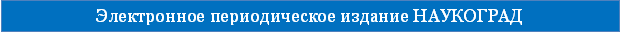 Якименко Екатерина Александровна
учитель математики и информатики 
Федеральное государственное общеобразовательное учреждение
«Средняя общеобразовательная школа №162»
Хабаровский край , г. Хабаровск 47
КОНСПЕКТ УРОКА В 8 КЛАССЕ ПО ТЕМЕ: «ПОИСК ИНФОРМАЦИИ В СЕТИ ИНТЕРНЕТ»
Третий Всероссийский фестиваль передового педагогического опыта
"Современные методы и приемы обучения"
март - май 2015 года
КОСМИЧЕСКИЙ ЛАБИРИНТ
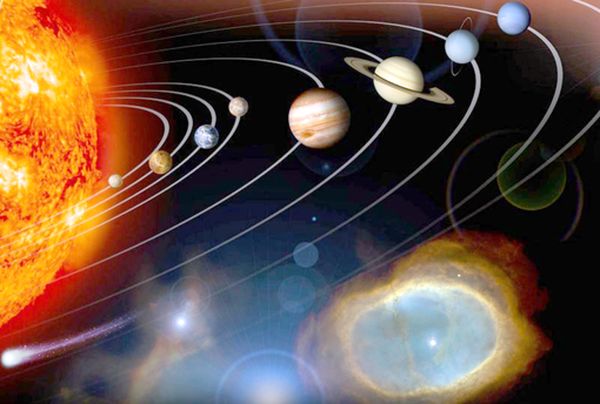 ПРЕДСТАВЛЕНИЕ КОМАНД
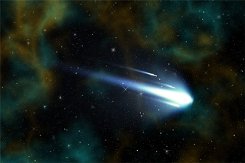 КО                     КОМЕТА


АСТЕРОИД 


МЕТЕОРИТ
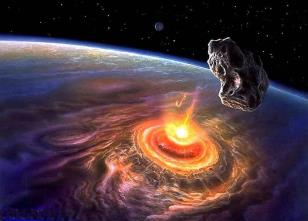 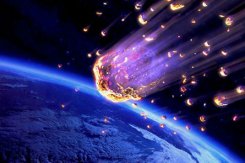 РАЗГАДАЙ РЕБУС
КОМЕТА

АСТЕРОИД 





МЕТЕОРИТ
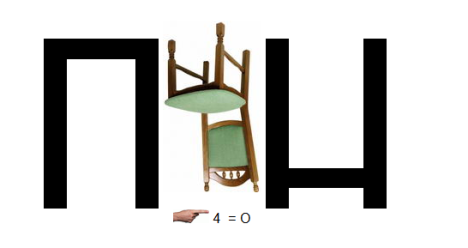 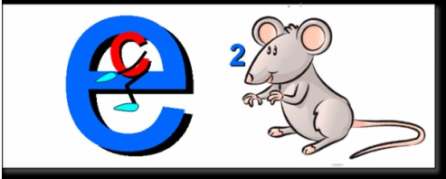 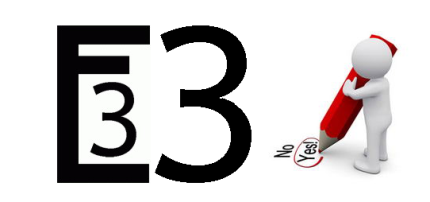 ИСТОРИЧЕСКАЯ ДОРОЖКА
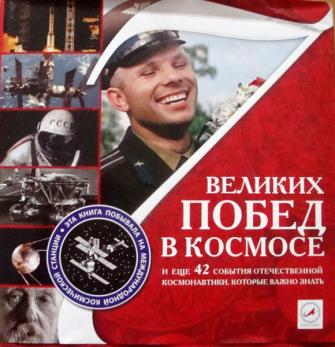 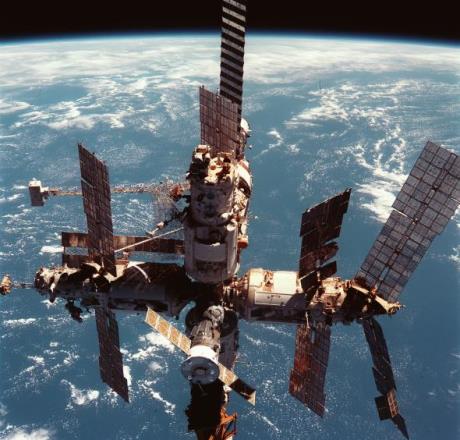 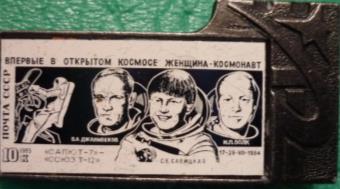 ВСТРЕЧА С ИНОПЛАНЕТЯНИНОМ
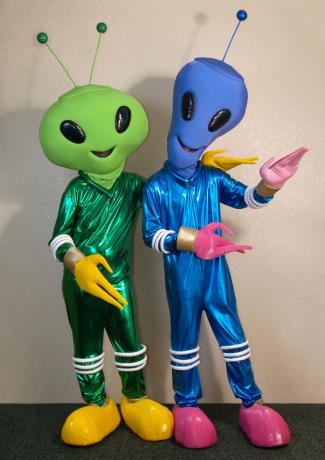 1. Необходимо на каждую букву из слово ИНФОРМАТИКА подобрать понятия, связанные с космосом.2. Необходимо на каждую букву из слово КОСМОС подобрать понятия, связанные с информатикой.Например:М- МАРСО- ОРБИТАД- ДЕВАЕ- ЕГОРОВМ- МКС
ФИНИШ
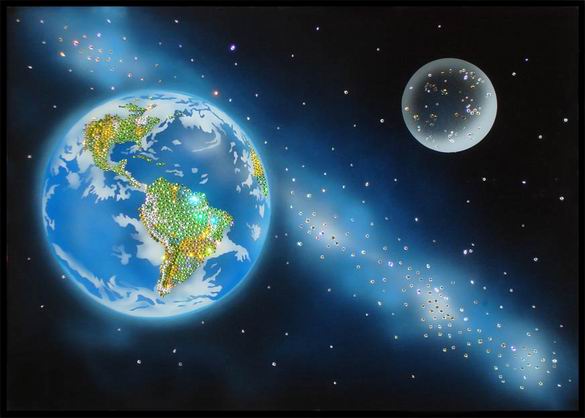